Промышленный катализ в нефтепереработке
Лекция 1. Промышленный катализ. Области применения и занчения. История развития промышленного катализа. Экологические проблемы
Цель лекции: Понимание студентом основных понятий в промышленном катализе. Ознакомление с историй развития промышленного катализа.
Аналитические, широко используемые в катализе
Связи промышленного катализа с другими отраслями науки и техники
Примеры улучшения катализатора на основе хлорида титана для полимеризации этилена
Типы катализаторов в синтезе полимеров
Типы катализаторов в синтезе полимеров
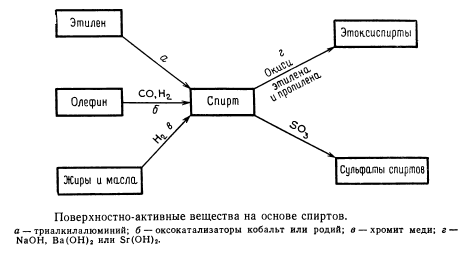 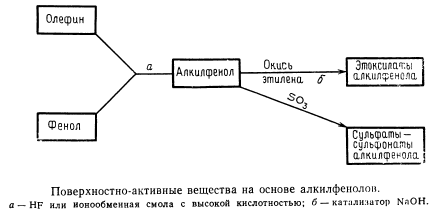 Вопросы:
Что такоеромышленный катализ. Области применения и значения. История развития промышленного катализа. Экологические проблемы
Представления о природных горючих ископаемых. Состав, физико-химические свойства нефти и газа.
Список литературы:
Иванова, Л.В.	Технология переработки нефти и газа: [Учеб. пособие для нефт. техникумов] М.: Химия, 1966.- 419 с.
Капустин В.М. Технология переработки нефти. В 4-х частях. Часть первая Первичная переработка нефти. М.: КолосС, 2012. 456с.